ΕΝΤΟΜΑ ΒΑΜΒΑΚΟΣ
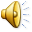 Χρήστος Γ. Αθανασίου
e-mail: athanassiou@agr.uth.gr
1
ΕΝΤΟΜΑ ΒΑΜΒΑΚΟΣ
Pectinophora gossypiella (Lepidoptera: Gelechiidae) ρόδινο σκουλήκιHelicoverpa armigera (Lepidoptera: Noctuidae): πράσινο σκουλήκιAphis gossypii (Hemiptera: Aphididae)αφίδα του βαμβακιού
2
Pectinophora gossypiella (Lepidoptera: Gelechiidae)κν. Ρόδινο σκουλήκι του βαμβακιού
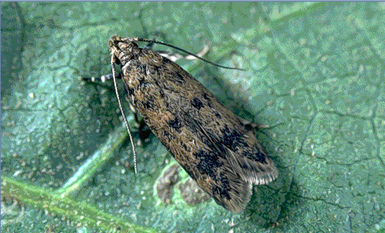 Προσβάλλει Malvacea

Τέλειο: Άνοιγμα πτερύγων 15-20 mm. Πτέρυγες τεφρο-καστανές με κροσσούς.

Προνύμφη: ρόδινη, σε πλήρη ανάπτυξη μέχρι και 15 mm. Υπόλευκο στα πρώτα προνυμφικά στάδια, ρόδινο αργότερα
3
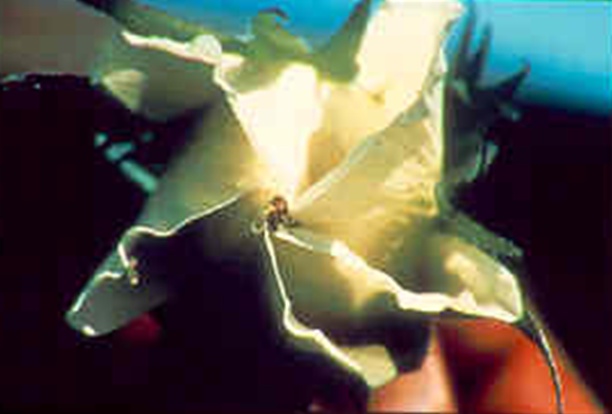 Ροζέτα
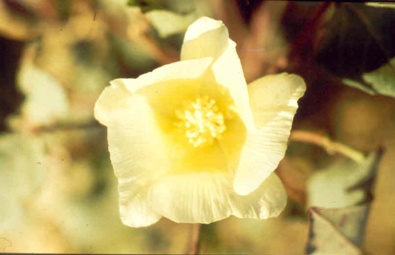 Υγιές άνθος
4
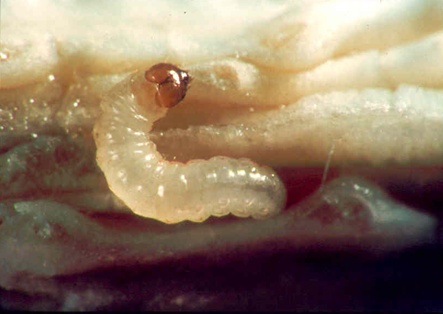 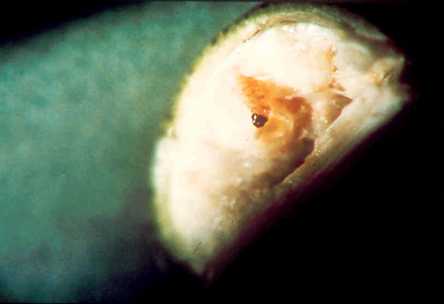 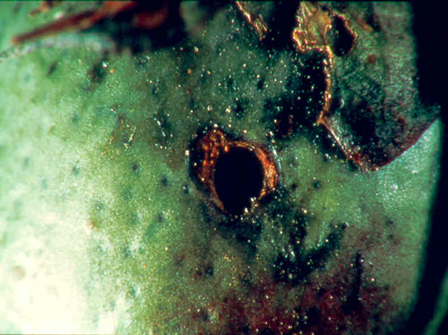 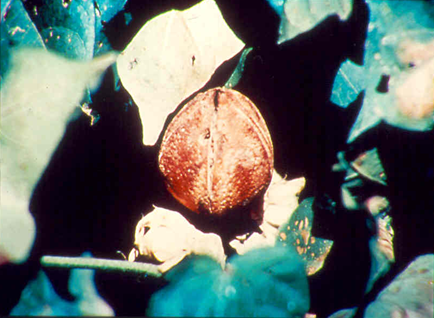 5
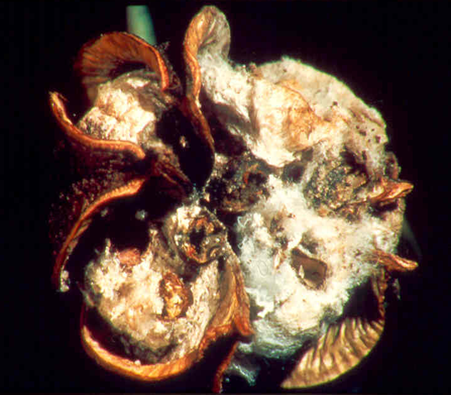 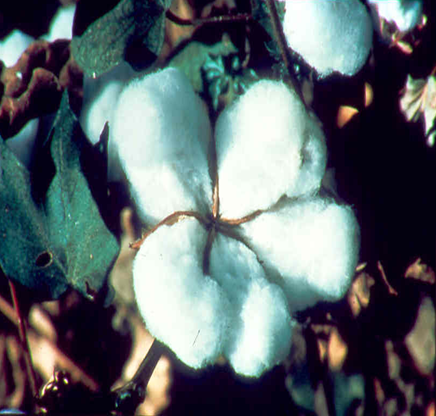 6
Helicoverpa armigera (Lepidoptera: Noctuidae)κν. Πράσινο σκουλήκι
Πολυφάγο, μεταναστευτικό είδος, πάνω από 70 ξενιστές

Τέλειο: Άνοιγμα πτερύγων 30-40 mm. Πτέρυγες καστανοκίτρινες.

Προνύμφη: πρασινοκαστανή, σε πλήρη ανάπτυξη μέχρι και 40 mm.
7
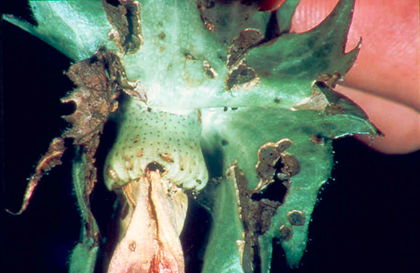 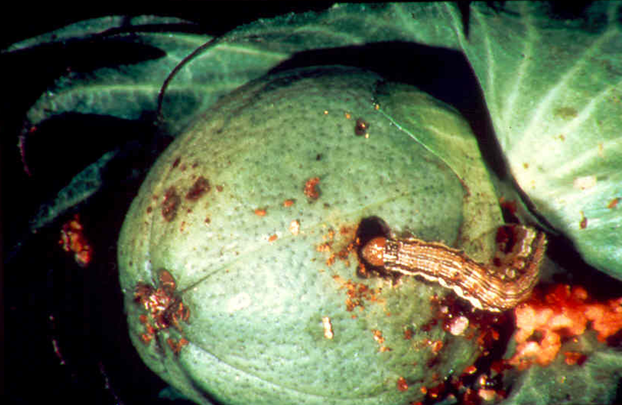 8
9
10
11
12
Aphis gossypii (Hemiptera: Aphididae)Αφίδα του βαμβακιού
Πολυφάγο, μεταναστευτικό είδος, πάνω από 200 ξενιστές

Τέλειο: Μήκος 1.2-2 mm. Χρώμα κίτρινο έως καστανόμαυρο. Σιφώνια μαύρα κοντά.
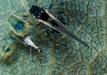 13
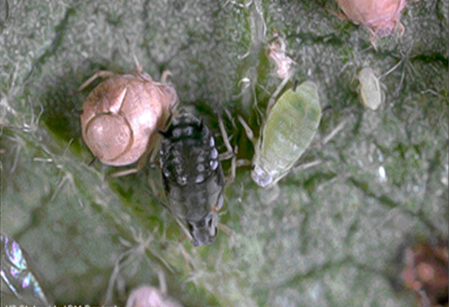 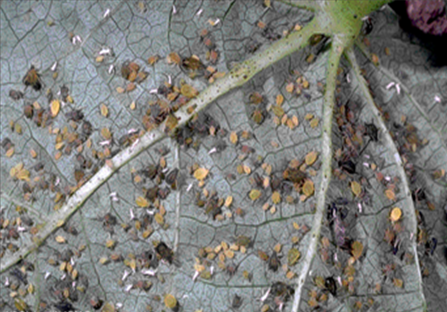 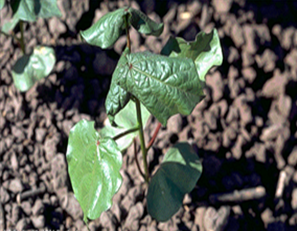 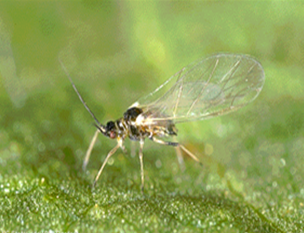 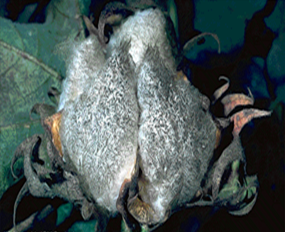 14